Impact of Digital Marketing on the Performance of SMEs: Special Reference to Kandy District
MAEK Jayasinghe1*, DAM De Silva1, SW Gamage2
1Department of Agribusiness Management, Faculty of Agricultural Sciences, Sabaragamuwa University of Sri Lanka
2Chamber of Commerce & Industry of Central Province, Sri Lanka
1
Content
Introduction
Research Problem
Objectives
Material and Methods
Results and Discussion
Conclusion and Recommendations
References
2
Introduction
Small and medium-sized enterprises (SMEs) are crucial to the success of any economy because they generate employment, contribute to increasing GDP, engage in innovation, and encourage other economic activity
In Sri Lanka, a broader area is covered by SMEs such as Agriculture, Manufacturing (mining, construction etc.) and services (trade, transportation, education, healthcare activities, professional services etc,) 
Kandy District is playing a crucial role in the development of the central region of Sri Lanka and it has a manufacturing & agriculture based economy all over the district.
There are 6144 firms registered and 60,836 people are engaged in those SMEs (Department of Census and Statistics 2013 / 2014 ) in Kandy and due to the Covid 19 pandemic, it is revealed that business owners are trying to switch to digital marketing tools instead of traditional approaches to marketing (Mehralian and Khazaee, 2022)
3
Research Problem
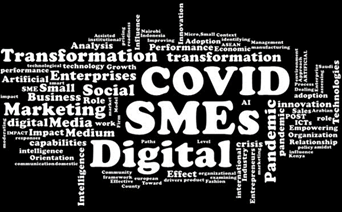 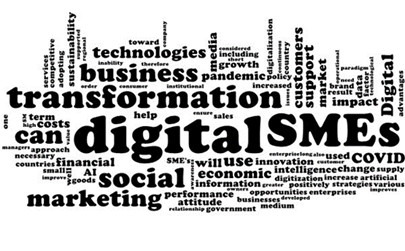 The adoption of digital marketing channels is likely to be more successful in large enterprises than the small (Lipiainen & Karjaluoto, 2018) but no accurate information is present with regards to digital usage by SMEs

It is important to find out the Impact of Digital Marketing Assisted by Artificial Intelligence (AI) on the Performance of SMEs

This research investigation seeks to address the relationship between Digital Marketing tools of SMEs with the  performance of their firms
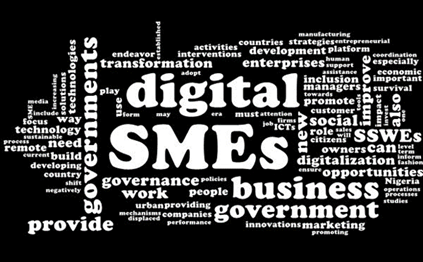 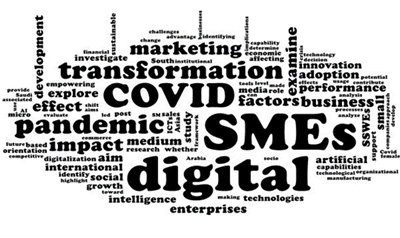 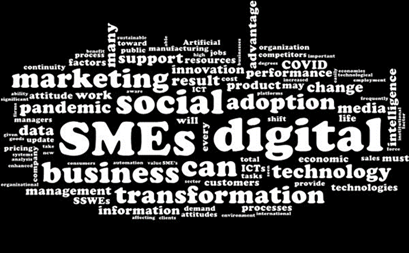 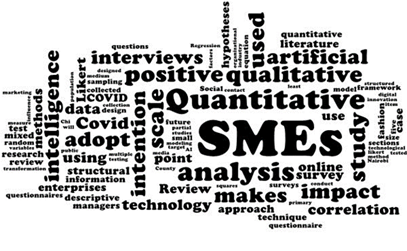 Fig A.Word clouds based on literature
4
BSc. Agricultural Sciences and Management: Department of Agribusiness Management
Objectives
Broad Objective
To explore the Impact of Digital Marketing on the Performance of SMEs based on growth , profitability and customer satisfaction. 

Specific Objectives
To explore the use of digital marketing tools among SMEs in selected DS divisions of Kandy
To explore factors that influence moving from non-digital tools to digital tools for marketing
To examine the relationship between digital marketing tools and SMEs' performance
5
Material and Methods
Research Strategy and type
Research Location
Research Approach
Data Collection Method
Data Analysis Method
Data Analysis Tool
Sample Size
Survey method

Explanatory (Quantitative) Research
Kandy District

08 Divisional Secretariats
Primary data (Structured Questionnaire, In-depth interviews)

Secondary data (Article, Magazines, Research Journals )
Deductive Approach
SPSS 
Microsoft Excel
Quantitative analysis
213 SMEs
6
Results and Discussion
Objective 01
54.9% of businesses currently use both digital marketing and traditional marketing methods for marketing, while 38.5% use only digital marketing methods
 
Only 6.6% use traditional marketing
Figure 1.1 Present marketing Strategy use by SMEs
7
Preference for digital marketing adoption/ shift from non-digital tools to digital tools
95.8% of SMEs owners prefer to switch from non digital to digital marketing tools/preferred fully adopting digital marketing tools

Only 4.2% prefer using traditionally marketing tools as they do already to their marketing practices
Figure 1.2 Preference for digital marketing adoption
8
Table 1.1 Digital tools usage by SMEs
Majority of SMEs use Facebook and WhatsApp as marketing tools to promote their products and services
9
How digital tools help to improve performance
Figure 1.3 Digital marketing tools use to increase
10
Objective 02
Table 2.1 Results of Factors influencing moving from non-digital tools to digital tools.
11
Table 2.2 Results of Factors influencing moving from 
non-digital tools to digital tools.
The logistic model for this was specified as follows:

L = -9.640** +1.757***X1 -2.862**X2 + 2.1** X3 +1.279**X4

Li  =Adoption preference 
Bi  = Regression coefficient
X1  = Relative Advantage 
X2  = Resource availability 
X3  = Cost effectiveness
X4  = Time effectiveness
12
Test for assumptions in binary logistic regression
Table 2.3: Results for Multicollinearity Test
Tolerance value is not less than .2, no risk for Multicollinearity.
VIF value is not greater than 5, 
     no risk for Multicollinearity
13
Obj. 03
Table 3.1.1 Impact of Digital Marketing on performance of SMEs
14
Table 3.1.2 Impact of Digital Marketing on performance of SMEs
15
Table 3.1.3 Impact of Digital Marketing on performance of SMEs
16
Correlation Results of digital marketing tools and performance of SMEs
Table 3. 2 Correlation Results
correlation results of digital marketing tools and performance of SMEs. The resulting correlation coefficient of 0.600 indicated a moderate positive relationship between digital marketing tools and SMEs' performance 

With a p-value of 0.000, P<=0.01, this implied that an increase in digital marketing led to an increase SMEs Performance
17
Regression Results of digital marketing methods and performance of SMEs
Table 3.3  Model summary for regression analysis
R2 statistics of interest being .36 with a statistical significance of P < 0.01 

Digital marketing methods had a moderately positive impact on SMEs' performance. 

The Durbin-Watson statistics were 1.752 and between +1 and +3, indicating that the observation's independence was met.
18
Coefficient results of regression analysis
Table 3.4 Coefficient Results
The significance value of digital marketing methods (0.000)  is p < 0.01

Digital marketing tools variable is statistically significant and is making a significant unique contribution to the prediction of SMEs performance

Digital marketing had a significant positive effect on the performance of SMEs
19
Regression Results of digital marketing methods and performance of SMEs
Bivariate linear regression technique was used to test cause-and-effect relationship between digital marketing tools and SMEs performance .

Below equation represents the model's summary

Y = β0 + β1X1 + ε 

Y = 2.233*** + 0.406***X1 + ε

Y 	= Performance of SMEs
β0 	= Constant
β1 	= Regression coefficient
X1 	= Digital marketing methods
μ 	= Level of confidence
20
Regression Results of digital marketing tools and performance of SMEs
Table 3.5 Coefficient results of regression analysis
These variables are individually statistically significant variables and are making a significant unique contribution to the prediction of performance of SMEs
Model summary
Y = 2.277*** +.75*X1 + .108***X2+.115***X3+.075***X4
Y   = Performance of SMEs
X1  = Online advertising 
X2  = Influencer marketing 
X3  = Facebook marketing 
X4  = Instagram / Tick Tok marketing
21
Conclusion and Recommendations
Digital marketing methods; online advertising, mobile marketing, and social media marketing with Facebook, Whatsapp, Instagram / Tik Tok were identified as common strategies used.

Based on the model results, it can be concluded that the company's shift to digital tools from non-digital tools is mostly directed by relative advantage, resource availability, time effectiveness, and cost effectiveness.

Online advertising, influencer marketing and social media sites like Facebook ,Instagram and Tik Tok play critical roles in attracting/reaching and retaining customers, resulting in increased sales volumes and profitability

According to multiple regression results, Influencer marketing, Facebook marketing, online advertising and Instagram/Tick Tok marketing significantly affected by the performance of SMEs. In contrast, mobile marketing is not significantly affect the performance of SMEs.
22
Recommendations
Online advertising, influencer marketing and social media sites like Facebook ,Instagram and Tik Tok should use as digital marketing strategy to improve SMEs performance in Kandy.

 Relevant authorities should take actions to increase the knowledge regarding digital marketing because , some SMEs were unaware of the relative advantages/benefits of shifting digital tools, and available digital tools that can be used to improve their performance.

 Research findings show that the usage of all accessible digital tools were low, SME owners should focus on other digital tools also and firms should only invest in digital strategies that have a greater impact on business performance.
23
References
Achieng, B. (2016). HOW SMEs ARE USING ONLINE MARKETING TO IMPROVE THEIR COMPETITIVENESS IN KENYA: A CASE STUDY OF TEMBEA EAST AFRICA SAFARIS. 
Al-Matari, E. M., Al-Swidi, A. K., & Fadzil, F. H. B. (2014). The Measurements of Firm Performance’s Dimensions. Asian Journal of Finance & Accounting, 6(1), 24. 
El-Gohary, H. O. A. S. (2010). The impact of E-marketing practices on market performance of small business enterprises. An empirical investigation. Bradscholars.brad.ac.uk. 
Mulunda, A. M., Mukabi, M., & Macharia, R. (2021). The Effect of Social Media Marketing on Sales Growth of Small and Medium Enterprises in the Fashion Industry in Nairobi County, Kenya. International Journal of Business Management, Entrepreneurship and Innovation, 3(2), 62–71. 
NATIONAL STRATEGY FOR SMALL AND MEDIUM ENTERPRISE SECTOR DEVELOPMENT IN SRI LANKA White Paper Task Force for Small & Medium Enterprise Sector Development Program. (2002). 
Siraj, A. S. M., Vajra, M., & Pretheeba, P. (2021). Social Media Usage and Business Performance among Small and Medium Scale Marketers in Batticaloa, Sri-Lanka. Wayamba Journal of Management, 12(2), 297
24
Thank You
25